Муниципальное бюджетное дошкольное образовательное учреждение
«Центр развития ребёнка - детский сад»
с. Яковлевки
«Игры, которые лечат»
Воспитатель:
               Федосеева Елена Леонидовна
[Speaker Notes: л]
Цель: Создать условия для укрепления здоровья детей  через оздоровительные игры.
Задачи:
1. Формировать представления о возможностях своего тела, о необходимости сохранения здоровья;
2. Развивать и расширять опорно-двигательный аппарат обогащением новыми, более сложными движениями;
3. Воспитывать положительные черты характера;
4. Укреплять взаимоотношения со сверстниками и взрослыми.
[Speaker Notes: л]
Актуальность данной темы:
	Дошкольный возраст является ключевым в формировании физического здоровья и культурных навыков, обеспечивающих его совершенствование, укрепление и сохранение в будущем.
	Физическое развитие включает приобретение опыта в следующих видах деятельности детей:
	-двигательная деятельность, связанная с выполнением упражнений, направленных на развитие физических качеств, координация и гибкость.
	-формирование начальных представлений о некоторых видах спорта, овладение подвижными играми с правилами.
	-становление ценностей здорового образа жизни.
Работу по оздоровлению и физическому воспитанию детей я строю на основе ведущей деятельности – игровой, а двигательно-игровая деятельность – это основа воспитания, оздоровления, развития и обучения детей.
[Speaker Notes: л]
В первую очередь укрепляем верхние дыхательные пути.
С раннего детства необходимо закалять организм и формировать правильное дыхание. Улучшить работу органов дыхания ребенка  можно с помощью разнообразных игр. Они расслабляют дыхательные мышцы, рефлекторно расслабляется гладкая мускулатура бронхов, улучшается кровообращение мозга и слизистой оболочки носа, предохраняя её от переохлаждения, сухости и попадания инфекций в слизистую оболочку носа.
	Предлагаю вам несколько игр для профилактики верхних дыхательных путей.
[Speaker Notes: л]
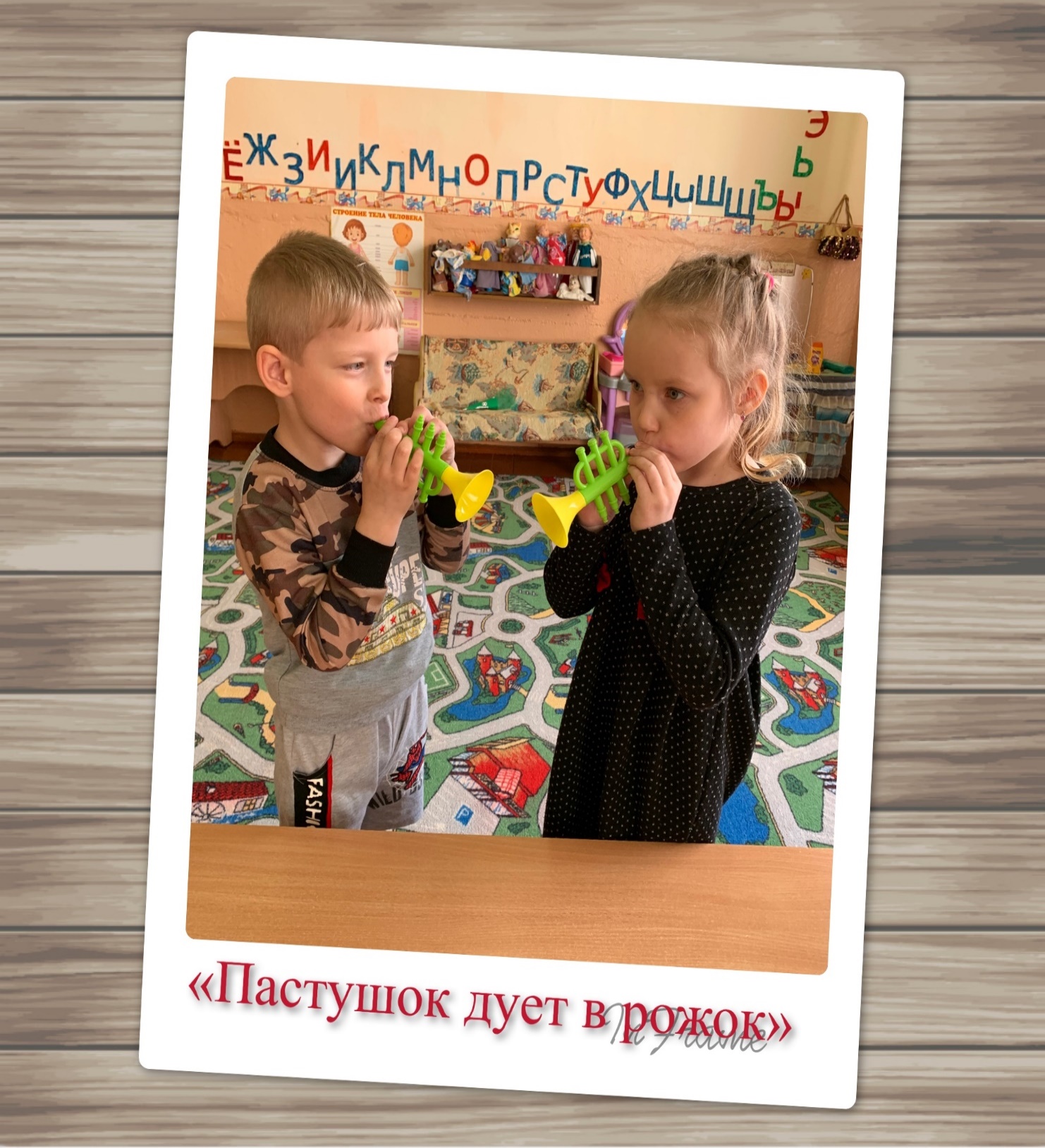 Упражнение укрепляет круговую мышцу рта, тренирует навыки правильного носового дыхания при спокойно сомкнутых губах.
[Speaker Notes: л]
Игры:
«Ветерок»,
«Бегемотик»,
«Листопад»,
«Качели» и др.
развивают силу и плавность ротового выдоха; активизацию губных мышц.
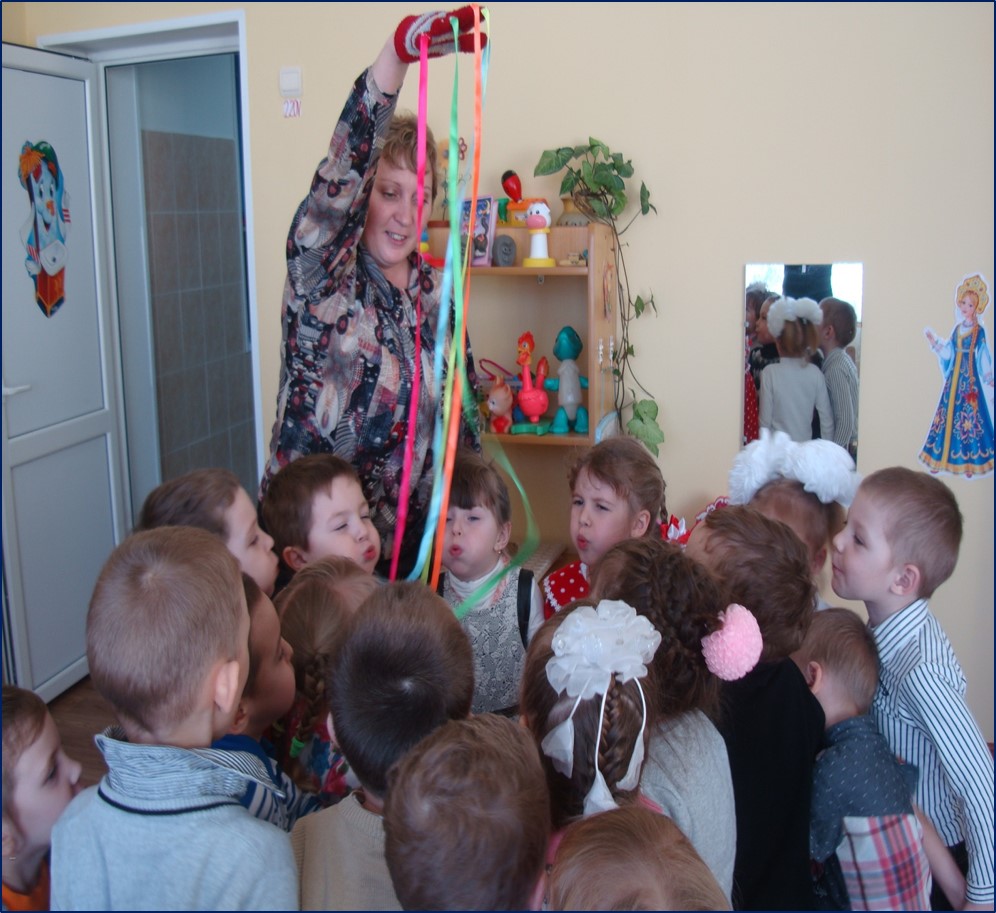 «Ветерок»
[Speaker Notes: л]
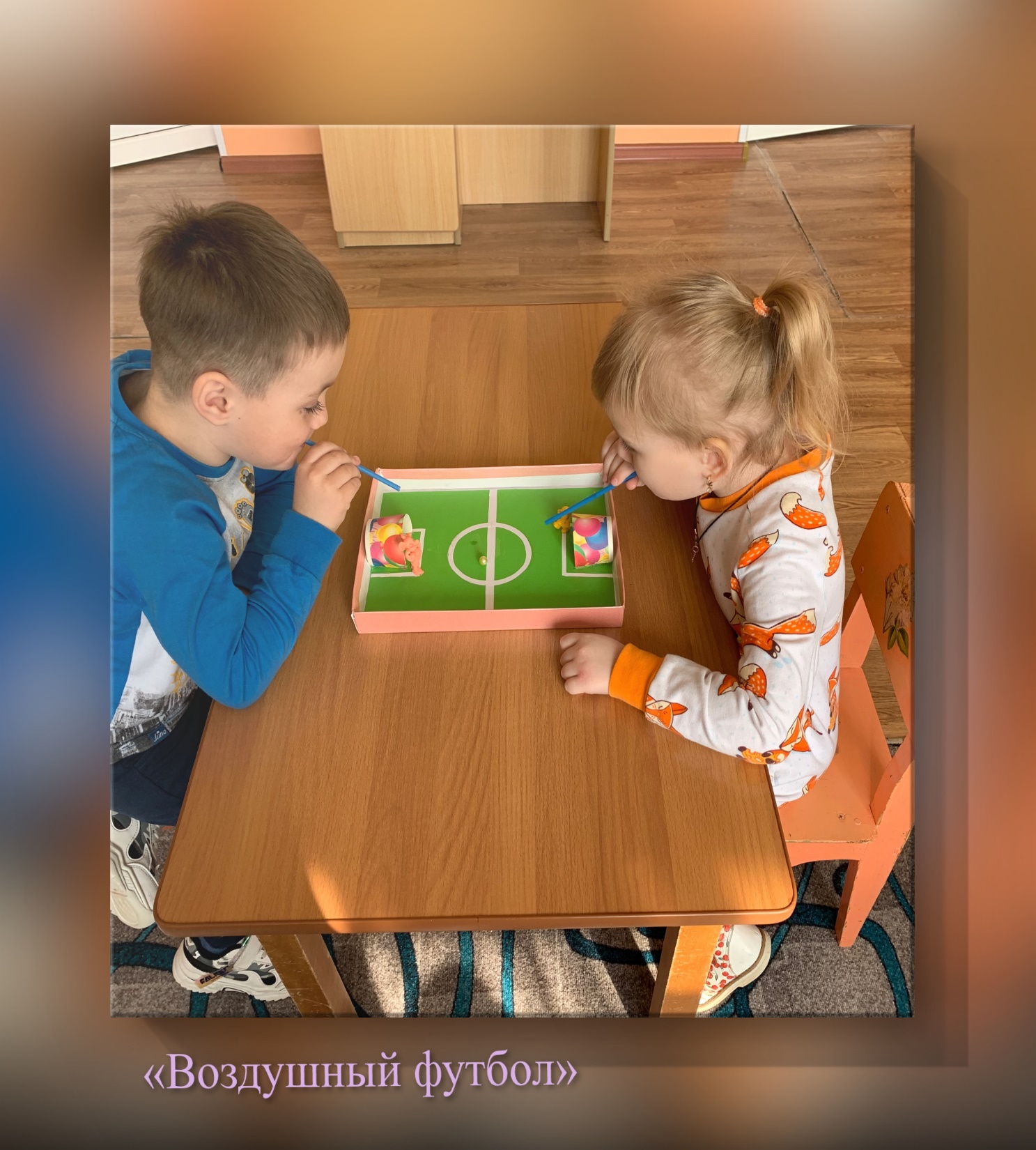 «Воздушный футбол» развивает длительность и плавность выдоха; активизацию губных мышц и стимуляцию мелкой моторики рук ребенка.
[Speaker Notes: л]
Лечебные физические упражнения так же помогают в оздоровлении детей развить гибкость, подвижности суставов, укреплению мышц туловища и развитию координации.
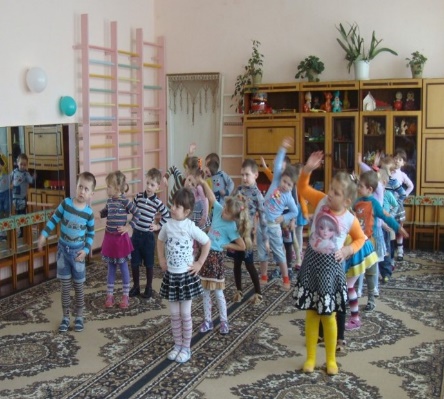 Для упражнения общеразвивающего воздействия применяю основные виды движения, которые входят в комплекс утренней зарядки, физкультминуток.
Это движения головой, положения и движения рук, ног и туловища.
[Speaker Notes: л]
При выполнении данных упражнений использую широкий круг предметов
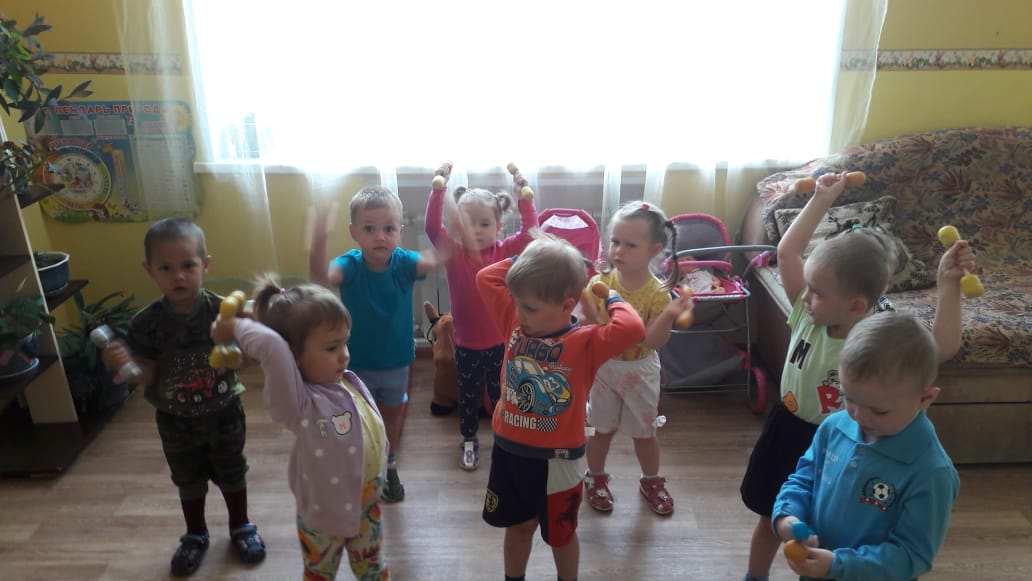 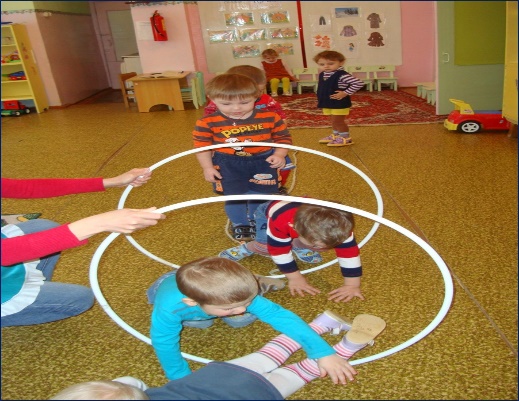 Набивные гантели
Обручи
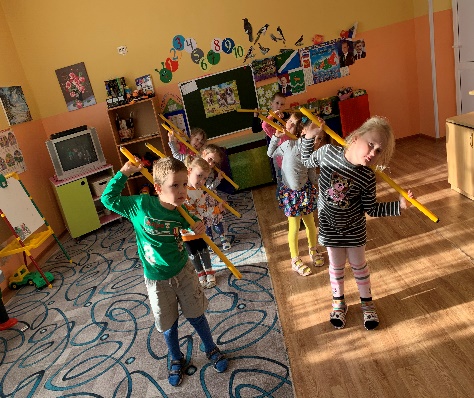 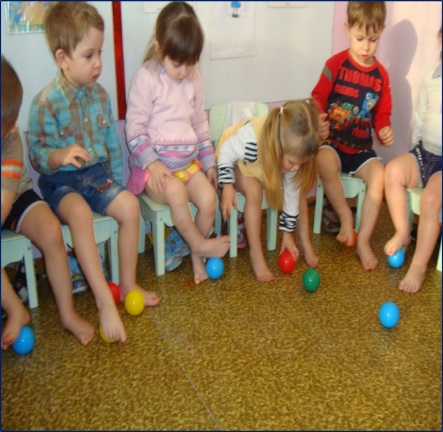 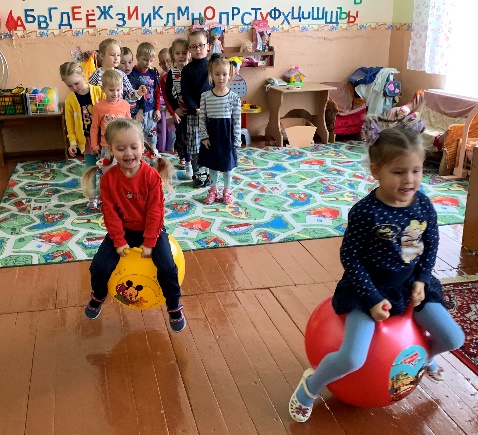 Малые мячи
Гимнастические палочки
Большие мячи
[Speaker Notes: л]
Большое значение для формирования правильной осанки имеет развитие стопы, предупреждение плоскостопия.
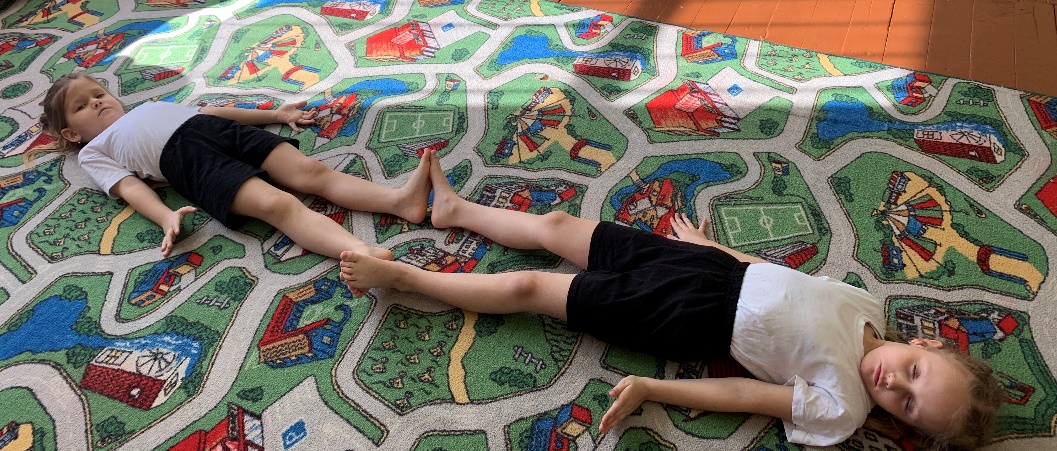 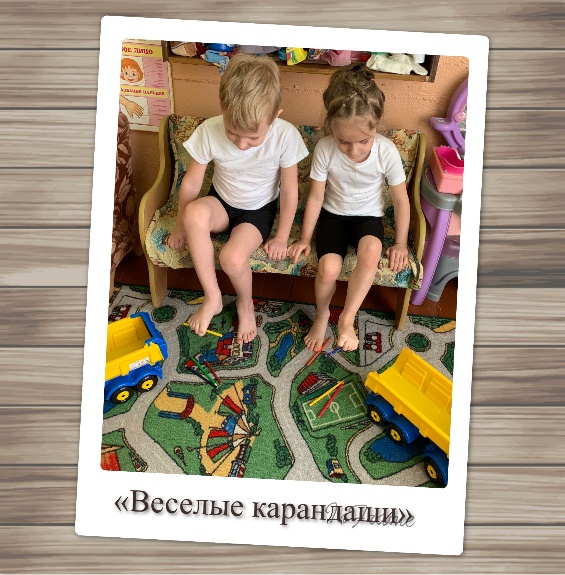 «Маятник часов»
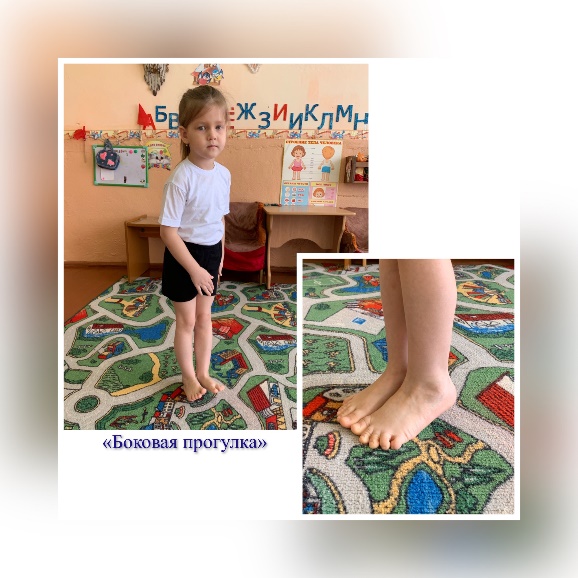 [Speaker Notes: л]
Осанка не только сказывается на красоте фигуры и на всём внешнем облике, но и оказывает прямое влияние на здоровье.     Такие упражнения помогают и в работе органов дыхания, кровообращения, пищеварения, для нормальной деятельности нервной системы.
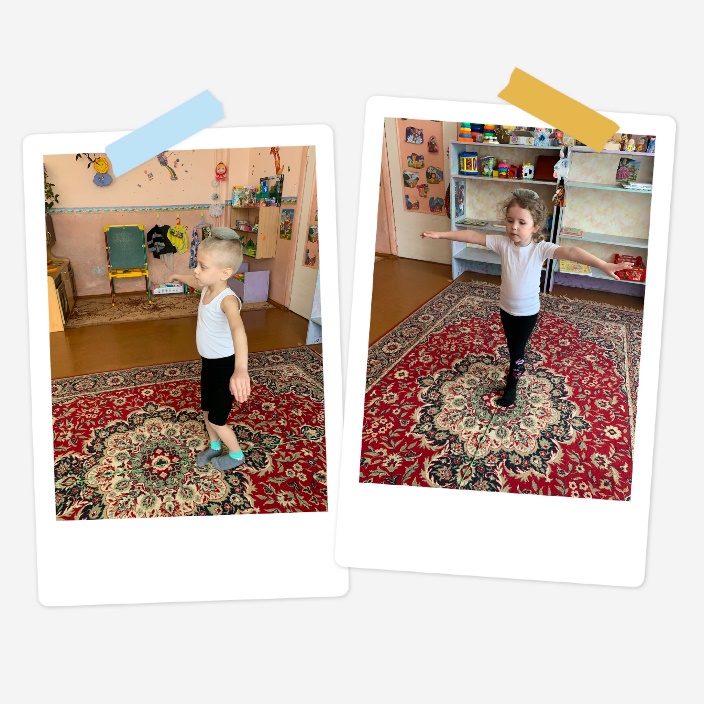 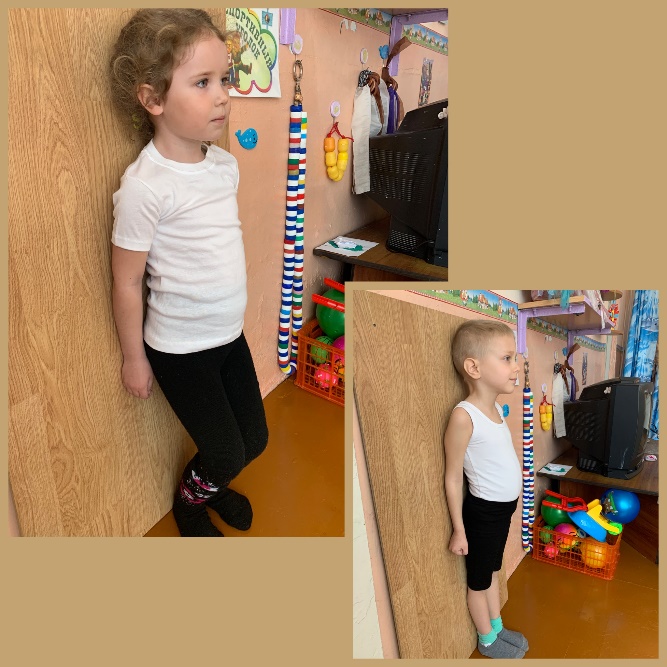 «Король и королева»
«1,2,3 спинку ровно держи»
[Speaker Notes: л]
Боковые мышцы туловища следует развивать с целью предупреждения сколиоза (боковых искривлений позвоночника).
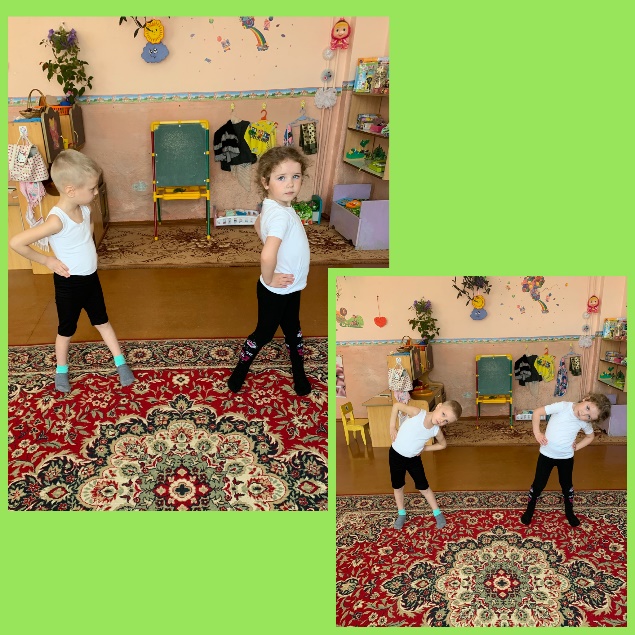 Основа таких упражнений – повороты и наклоны туловища влево и вправо.
[Speaker Notes: л]
Мышцы ног мы можем укрепить с помощью таких игр.
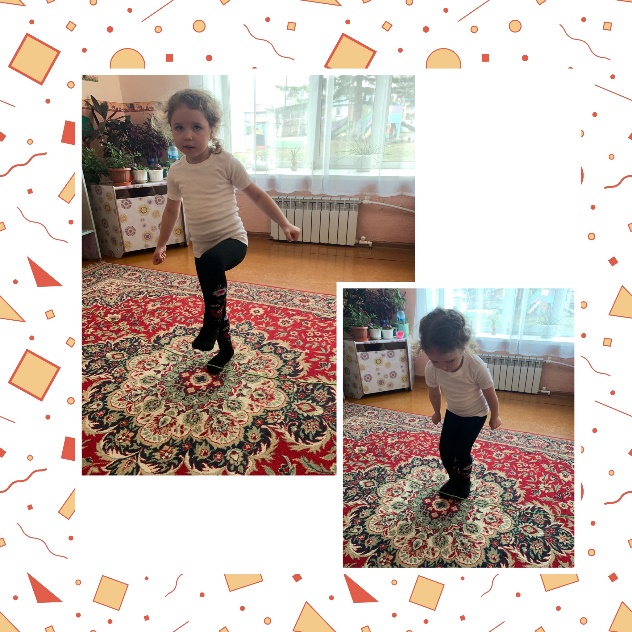 «Переложи предмет»
«У солнышка в гостях»
«Стоп»
«Ель, ёлка, ёлочка»
«А ты так умеешь?» 
«Точно в  цель» и др.
«Перешагни и перепрыгни веревку»
[Speaker Notes: л]
Из проведенных игр можно сделать
вывод: лечебные игры способствуют развитию гибкости, подвижности суставов, при комплексном применении упражнений достигается наибольший результат для профилактики осанки, плоскостопия и в укреплении мышц туловища, улучшается кровообращение и развивается координация.
Во время игр укрепляется психическое здоровье дошкольника, развивается его эмоционально-волевая сфера. Ребенок взаимодействует с другими детьми, у него формируется поведение, дисциплина, обогащается опыт общения.
[Speaker Notes: л]
«Принцип здорового образа жизни, принцип оптимальных физических нагрузок, человек должен усваивать как элементы культуры в худшем случае со школьной скамьи, в лучшем - еще раньше, в семье, в детском саду…»
Н. М. Амосов
Спасибо за внимание!